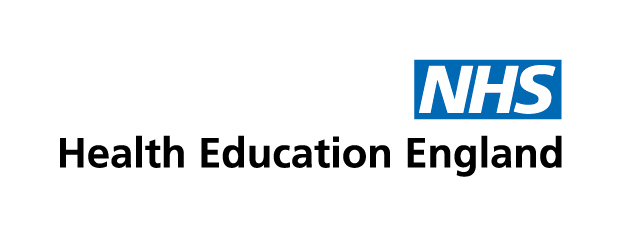 Information WebinarCommunity Participatory Action Research Cohort 2 Programme
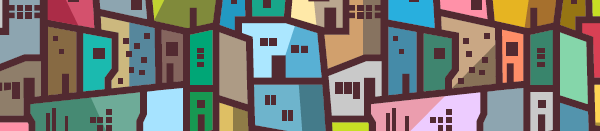 Joanne McEwan
Public Health Development Manager (Thames Valley)
HEE South East
Why Community Participatory Action Research?
What we did 
Trained and mentored 35 community researchers in SE

Thinking and working differently

in response to a national document
working directly with community organisations delivering training and mentoring on how to do community research
co-productive training and mentoring on community participatory action research where communities set the agenda on health needs and the research required
community researchers  linked with strategic partners to enable the outcomes of research
Commissioned Scottish Community Development Centre delivered training and mentoring
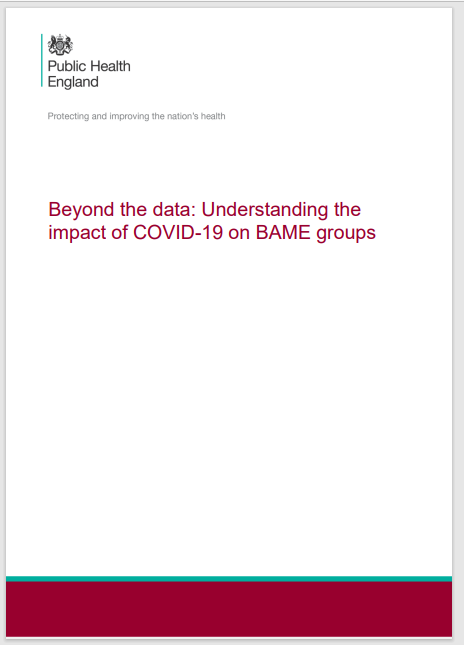 “supporting community participatory research, in which researchers and community stakeholders engage as equal partners”.
Key principles of project
Valuing the researchers’ worth - Payments for researchers – valued, not another volunteer workforce
Co-production from the start – developing recruitment processes,  training programme
Collaboration - broad membership of steering group
Community led – freedom to choose their research/set priorities 
Inclusion – recruitment of those genuinely connected to communities,  inclusion specialist on panel, ensuring representation at all levels.
Learning from the communities – acknowledging we are not the experts, flexible and accommodating
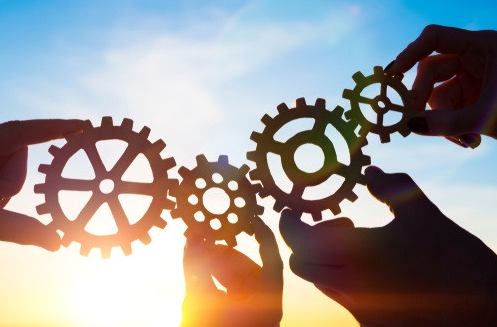 Why is this important?
Address health inequalities at the source
As the focus will be the cost-of-living crisis for marginalised communities, the programme will adopt the following policy levers: incorporating an Equality delivery system and working in partnership with communities.
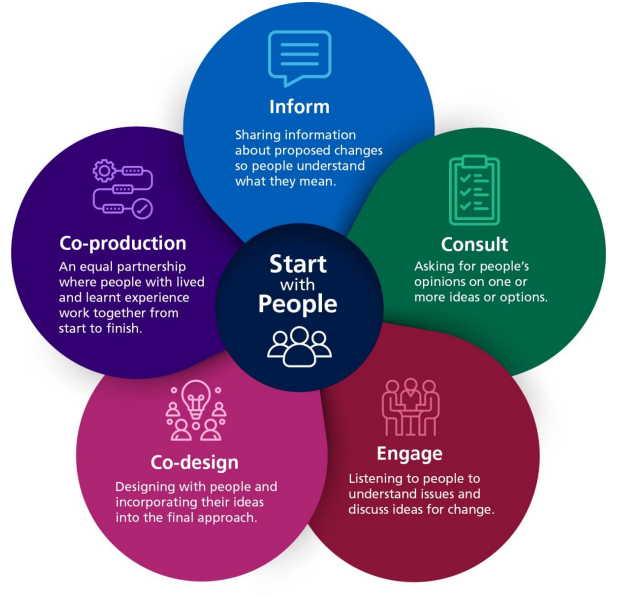 CPAR 2 Programme
What is the focus?
Cost of living crisis
Health inequalities

Who will it affect?
Marginalised communities in the South East

What will it impact?
Support health and care leaders in shaping their priorities and service for marginalised communities.
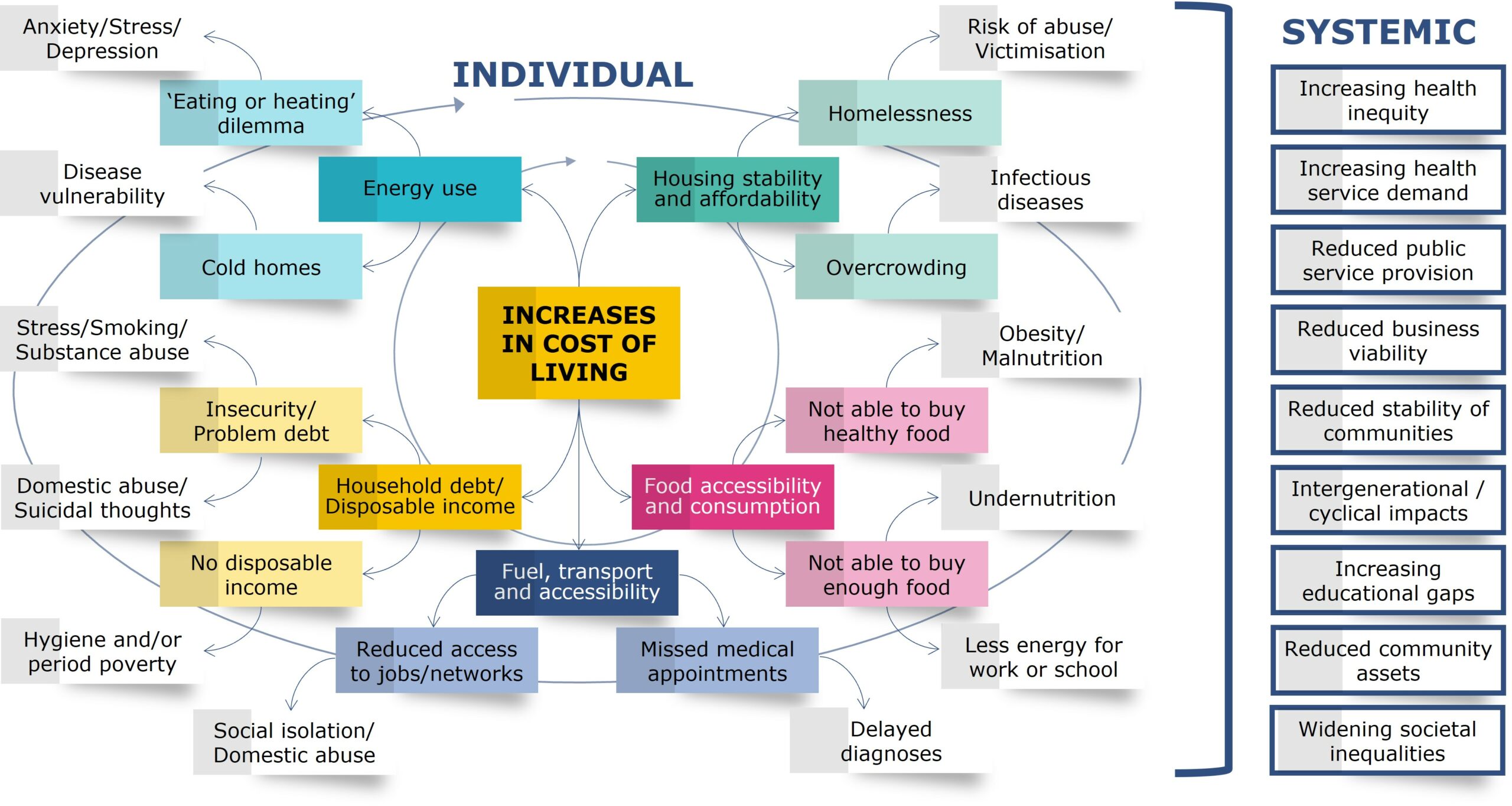 Image from: www.iwa.wales/agenda/2023/02/taking-a-public-health-approach-to-the-cost-of-living-crisis/
CPAR Programme Offer
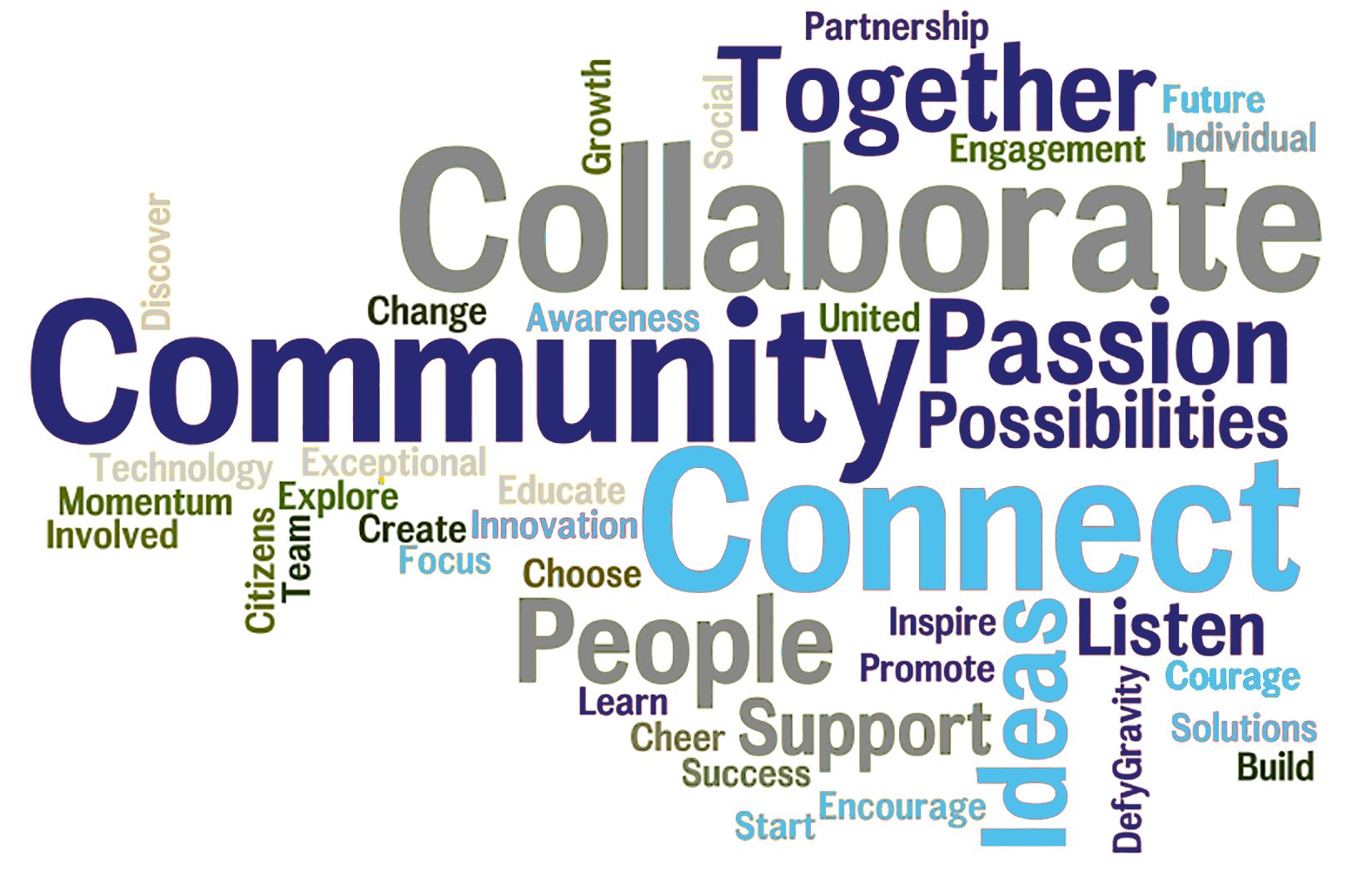 Training and mentoring for community researchers
Funding to pay Community Researchers:
up to 15 hours per week for 12 months
Up to 3 researchers per organisation
Support to host organisations
Enabling strategic links for action
Host organisation forum – listen and make changes as necessary
Researchers network – support networking
CPAR Showcase
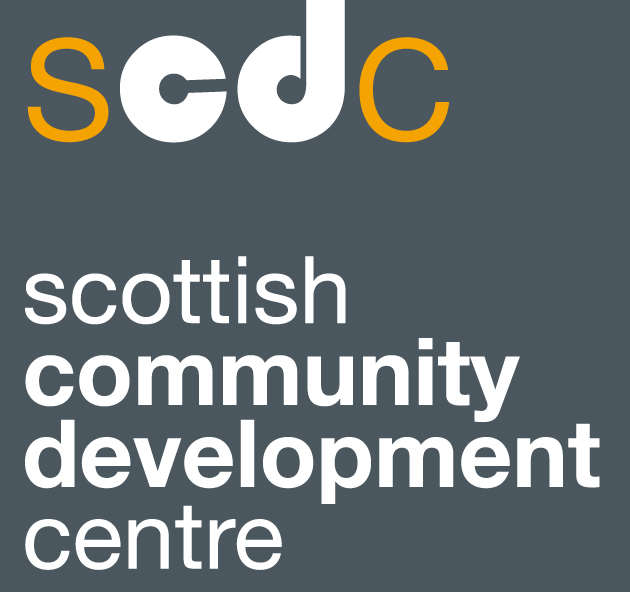 David AllanScottish Community Development Centre
Applying to CPAR 2
Completing the application
Not an academic research - not looking for jargon, or theories

Who can apply?  
Genuinely connected with communities
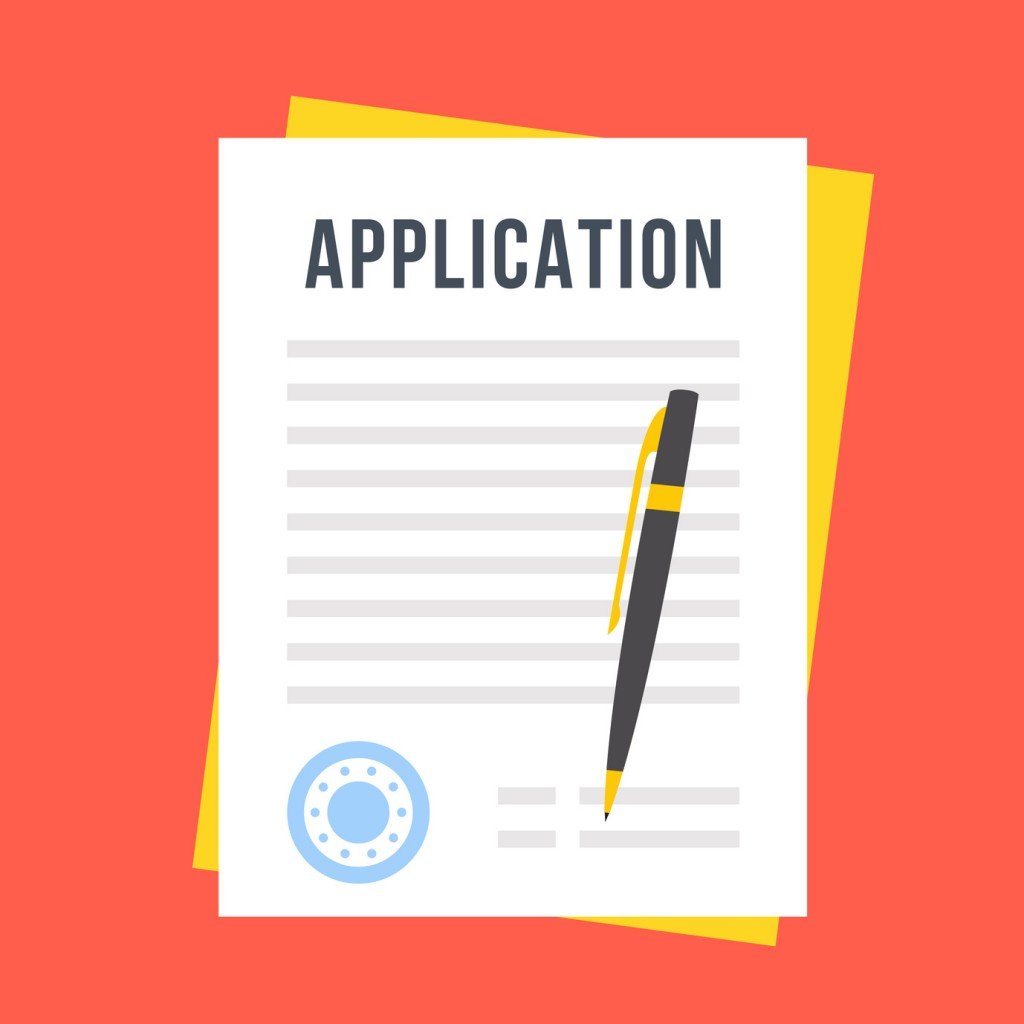 Role of the host organisation
Managing payments
Recruiting researchers
Technology and equipment
Supporting your researchers
Selection Process
Recruitment panel 
Criteria for selection
Working with marginalised communities where health inequalities are experienced as a result of the cost of living crisis
Strong and enduring relationship with the communities affected
Organisation support and logistics
Fits with organisation aims, objectives and values
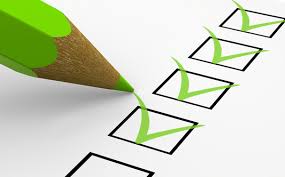 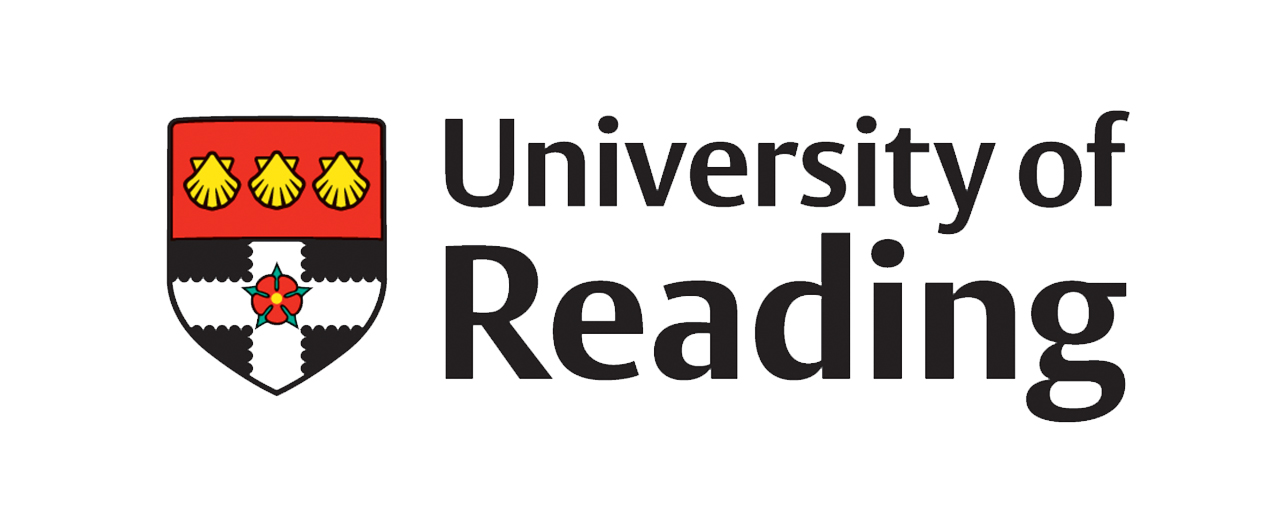 Dr Ester OengaUniversity of Reading
Application timeline
Q&A
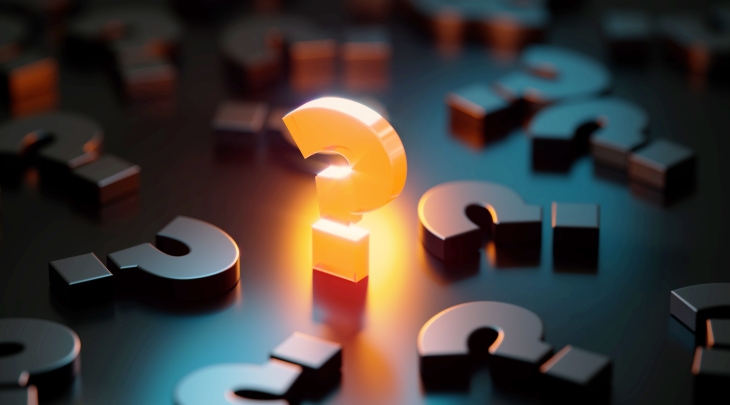 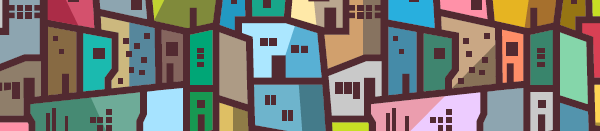 Important links
HEE website
Dedicated page which includes CPAR evaluation from cohort 1

Contact: PublicHealthSchools.SE@hee.nhs.uk